নির্দেশনা স্লাইড
এই পাঠটি শ্রেণি কক্ষে উপস্থাপনের সময় প্রয়োজনীয় নির্দেশনা প্রতিটি স্লাইডের নিচে Slide Note সংযোজন করা হয়েছে । আশা করি সম্মানিত শিক্ষকগণ পাঠটি উপস্থাপনের পূর্বে উল্লেখিত Note দেখে নিবেন। এছাড়াও শিক্ষক প্রয়োজনবোধে তাঁর নিজস্ব কৌশল প্রয়োগ করতে পারবেন।
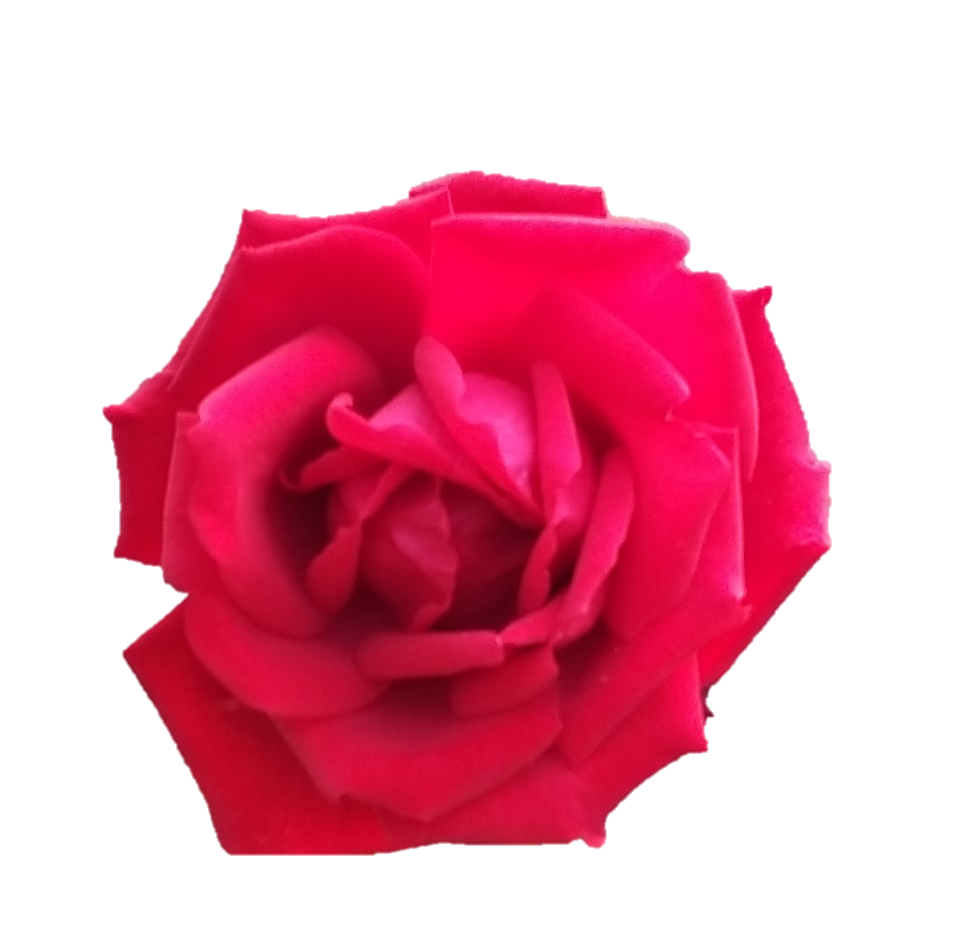 স্বাগত
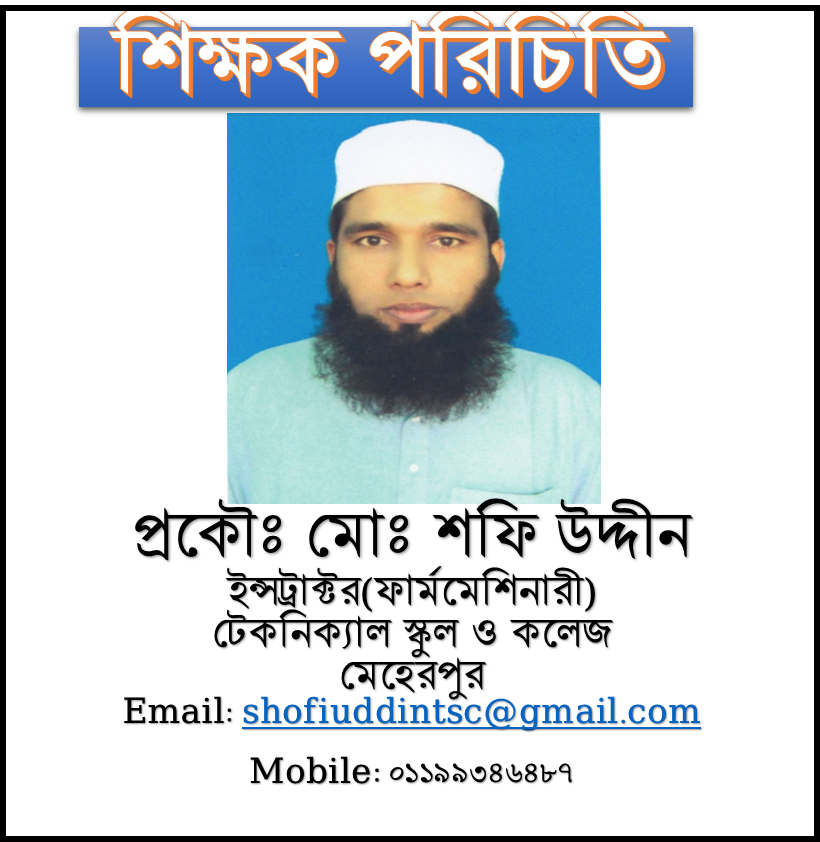 পাঠ পরিচিতি
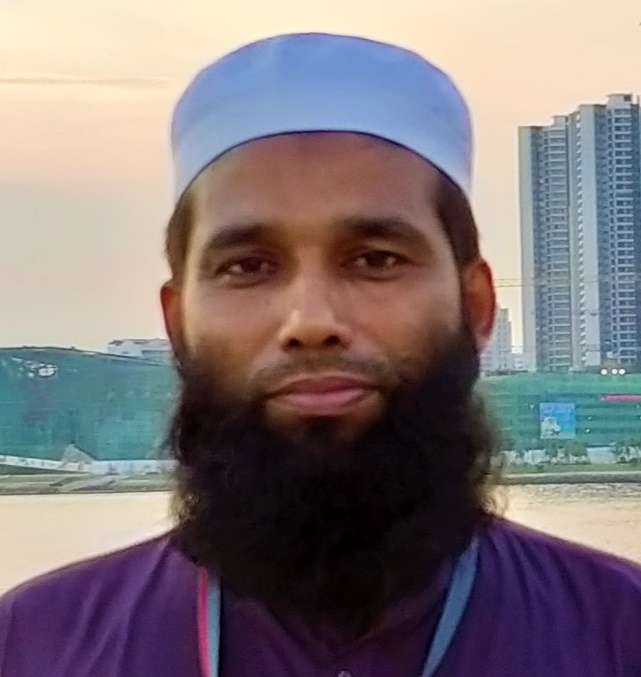 শ্রেণীঃ নবম
বিষয়ঃ ফার্ম মেশিনারি-২
অধ্যায়ঃ 2.৪
পাঠের বিষয়বস্তুঃ
MIEB 19010
ভালভ ও ভালভ মেকানিজম
01730-878558
Engr. Md. Shofi Uddin
কী দেখছো!
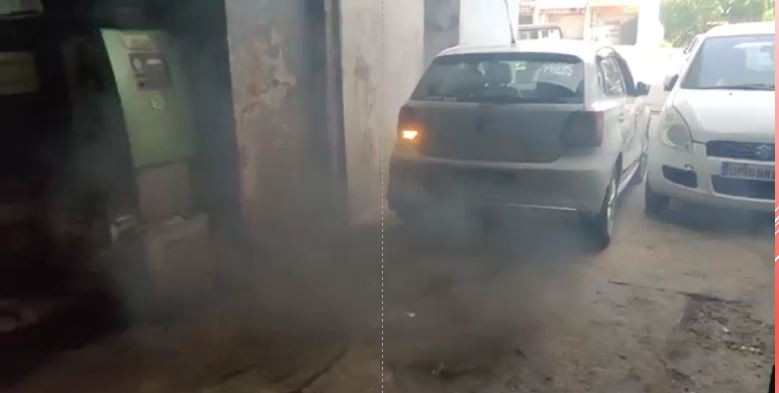 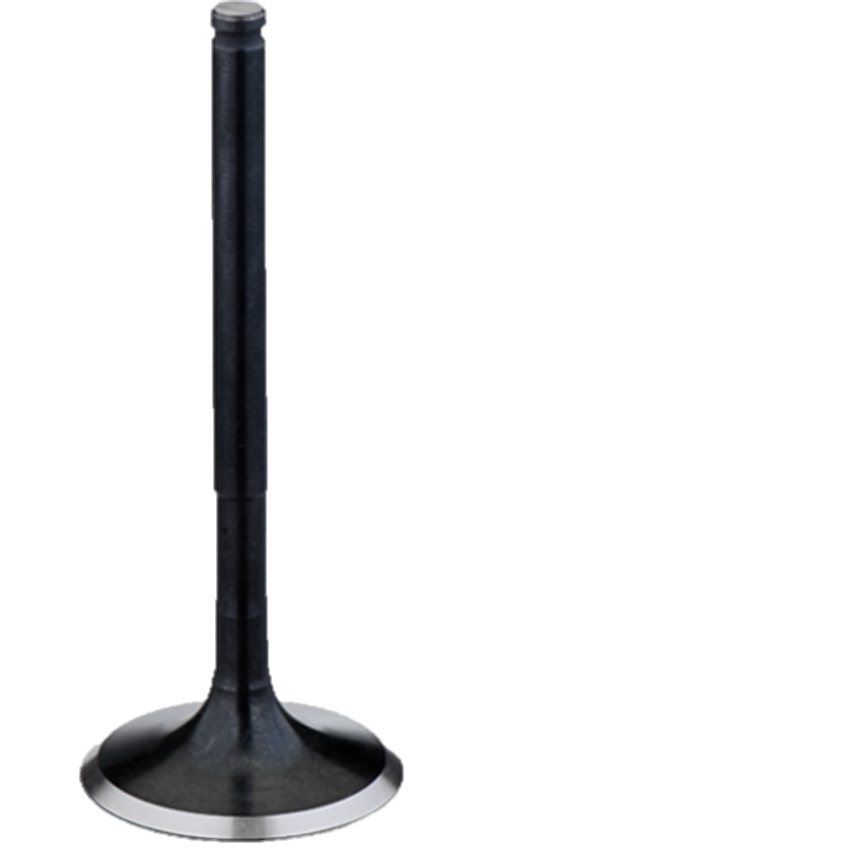 আমাদের আজকের পাঠের বিষয়
ইঞ্জিন ভালভ ও ভালভ মেকানিজম
Engr. Md. Shofi Uddin
শিখনফল
এই পাঠ শেষে শিক্ষার্থী ...........
ভাল্ব কী তা বলতে পারবে।
ভাল্বের কার্যকারিতা ব্যাখ্যা করতে পারবে।
ভাল্ব টাইমিং ব্যাখ্যা করতে পারবে।
ভাল্বের দোষত্রূটি বর্ননা করতে পারবে।
ট্যাপেট ক্লিয়ারেন্স অ্যাডজাস্টমেন্ট বর্ণনা করতে পারবে।
Engr. Md. Shofi Uddin
ভালব কিভাবে কাজ করে তা ভিডিওতে লক্ষ্য কর
Engr. Md. Shofi Uddin
ইঞ্জিন ভাল্ব
টিপ
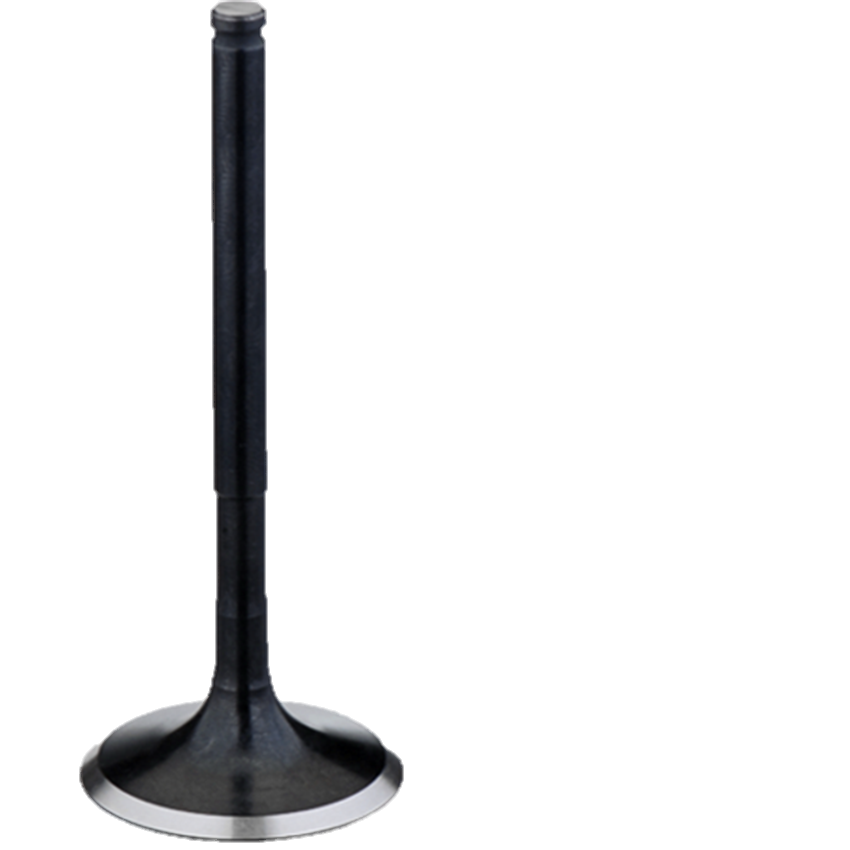 লক গ্রূভ
স্টেম
ভাল্ব হেড
ভাল্ব ফেস
Engr. Md. Shofi Uddin
ভাংগা ভালভ
ভালভ স্প্রিং
ইনলেট ভালভ
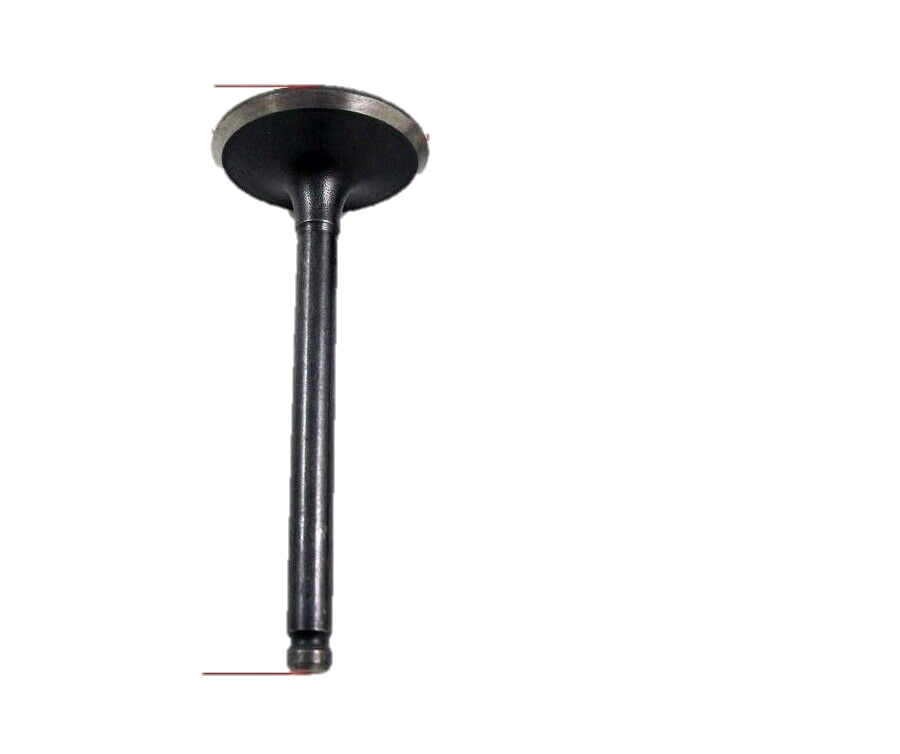 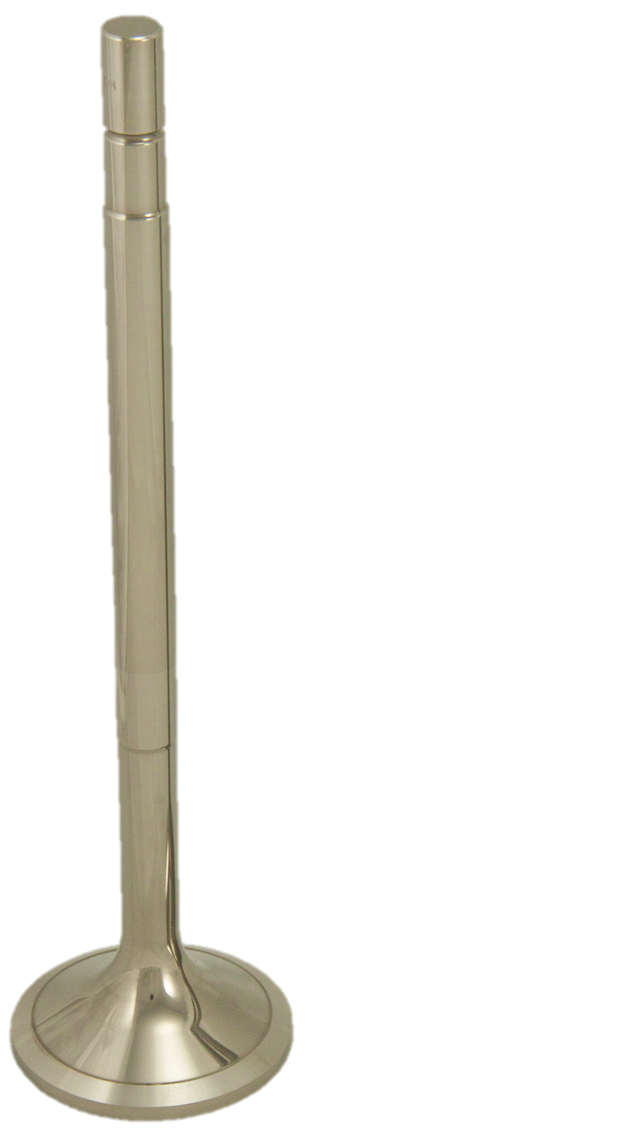 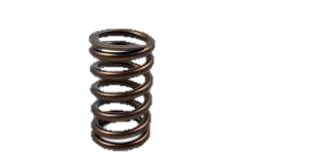 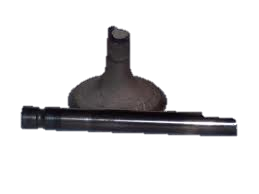 এগজস্ট ভালভ
Engr. Md. Shofi Uddin
ইঞ্জিন ভালভ এর দোষত্রূটি সমূহ
ভালভ ফেস ও মার্জিন পরীক্ষা
ভালভ স্টেমের সরলতা পরীক্ষা
ভালভ স্টেমের ক্ষয় পরীক্ষা
ভালভ সীট পরীক্ষা
Engr. Md. Shofi Uddin
ভালভ ফেস ও ভালভ শীট অ্যাঙ্গেল পরিমাপ
ভালভ ফেস অ্যাঙ্গেল পরিমাপ
ভালভ সীট অ্যাঙ্গেল পরিমাপ
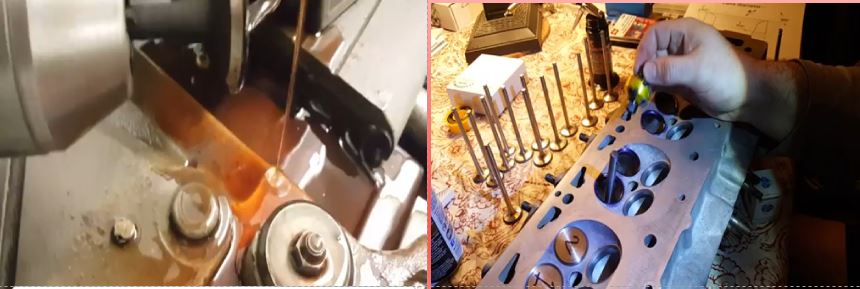 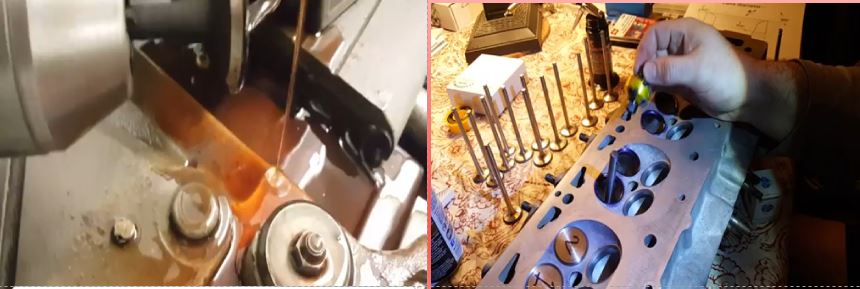 Engr. Md. Shofi Uddin
ভালব টাইমিং কিভাবে করা হয় লক্ষ্য কর
সাকশন=৫0+১৮০0+৪৫0
=2300
কম্প্রেশন=১৮০0-৪৫0
=১৩৫0
পাওয়ার=১৮০0-৪৫0
=১৩৫0
একজস্ট=৪৫0+১৮০0+১০০=২৩৫০
Engr. Md. Shofi Uddin
ট্যাপেট ক্লিয়ারেন্স অ্যাডজাস্টমেন্ট
Engr. Md. Shofi Uddin
দলীয় কাজ
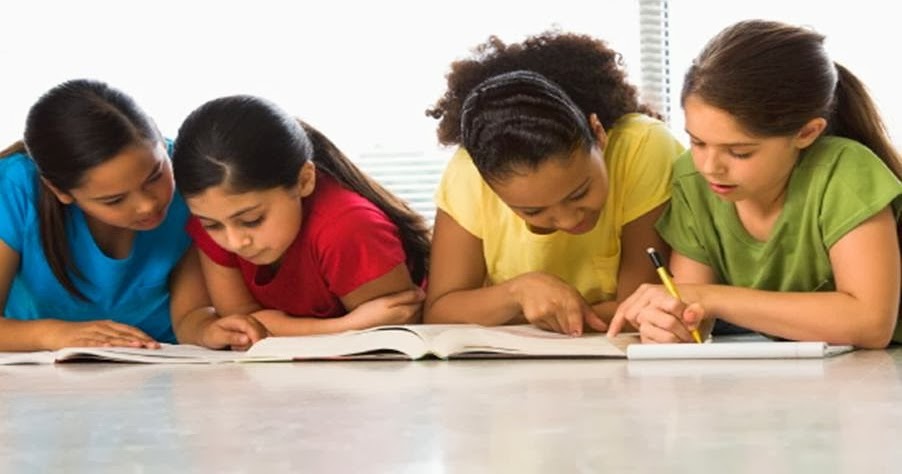 ভালভ-এর  কাজ কি ।
ভালভ কত প্রকার ও কিকি।
Engr. Md. Shofi Uddin
মুল্যায়ন
ভালভ কাকে বলে?
ভালভ কত প্রকার ও কী কী 
নীচের ছবিতে ভালভ দু’টি চিহ্ণিত কর
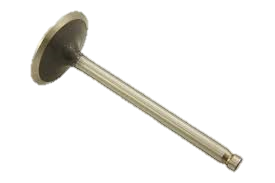 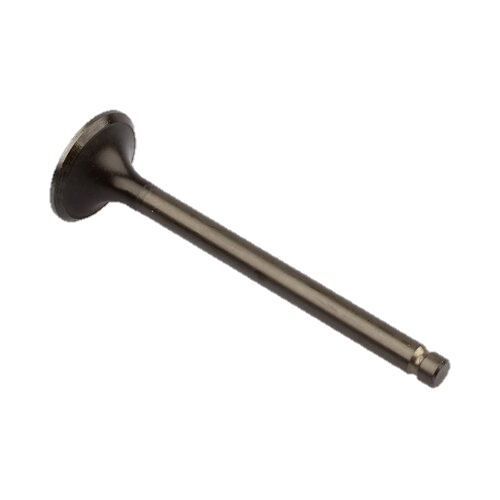 Engr. Md. Shofi Uddin
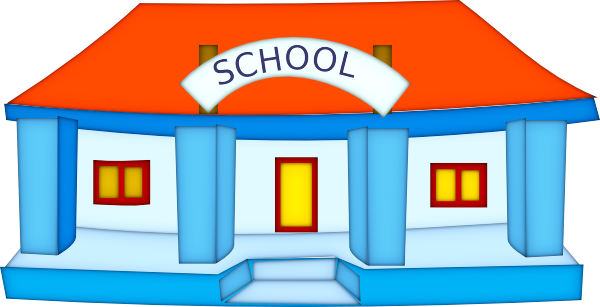 বাড়ীর কাজ
চিত্রসহ ভালভ-এর কার্যপ্রনালী লিখে আনবে।
Engr. Md. Shofi Uddin
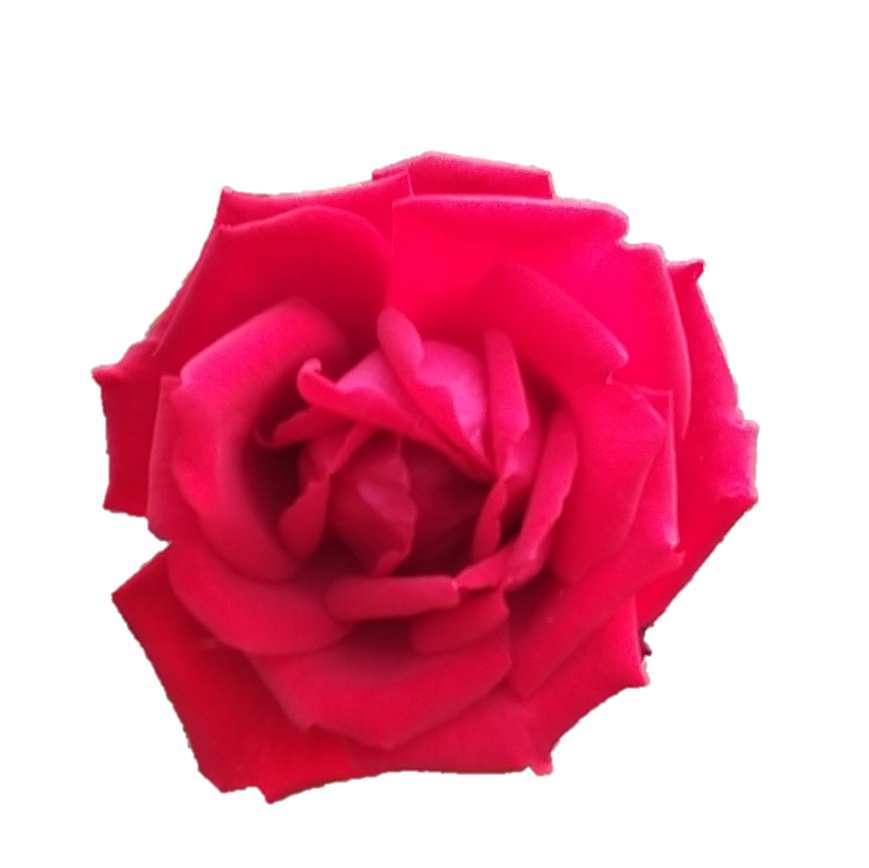 ধন্যবাদ
Engr. Md. Shofi Uddin